Wet Modernisering Elektronisch Bestuurlijk Verkeer
WMEBV
Deze presentatie is blanco opgemaakt zodat u hem makkelijk in uw eigen format kunt plaatsen.
Wat is de Wmebv
Wijziging van de Algemene wet Bestuursrecht
Het recht op digitaal communiceren met bestuursorganen
Het verplicht openstellen van digitale kanalen voor ieder formeel bericht gericht aan het bestuursorgaan
Het aanpassen van digitale kanalen zodat het aan de wettelijk gestelde eisen voldoet

Ingangsdatum 1 juli 2024
Zorgplicht ingangsdatum 1 januari 2024
2
BESTUURLIJK VERKEER
Bestuurlijk verkeer is een bericht met rechtsgevolg:
Aanvraag
Klacht
Bezwaar 
Beroep 
Melding

Dit houdt in dat er voor ieder officieel bericht gericht aan een bestuursorgaan er een elektronisch kanaal beschikbaar wordt gesteld. Het bestuursorgaan bepaalt zelf welk kanaal daarvoor wordt gebruikt. Hierbij mag er voor ieder verkeer een ander, of eenzelfde, elektronische weg worden aangewezen.

Berichten dienen te allen tijde middels brief te worden kunnen aangevraagd en/of verzonden.
EISEN WMEBV
Formeel bericht
Beschikking
Bekendmaking
Kennisgeving
Bezwaarschrift
Klacht

Voor ontvangst
Wijze van aanleveren formele berichten bekendmaken
Elektronisch de formele berichten kunnen ontvangen
Geen onnodige belemmeringen
Geen gegevens afdwingen zonder grondslag

Na ontvangst
Ontvangstbevestiging
Terug tonen gegevens
Eventueel doorgeleiden of afwijzing mededelen
Bewijsl
Uitgaande formele berichten
Notificeren
Eventueel opnieuw verzenden als verzenden of ontvangst mislukt is.
Bewijzen (loggegevens)


Overige
Zorgplicht, passend invullen
Voor ontvangst
Digitaal kunnen ontvangen:
Specifiek webformulier (Digi-D / e-Herkenning)
Uploadmogelijkheid voor aanleveren documenten
Mijnomgeving
Berichtenbox (bijvoorbeeld MijnOverheid)
E-mailkanaal
Een generiek contactformulier met uploadmogelijkheid


Wijze van indienen bekend maken:
Aanwijzing kanalen d.m.v. formeel besluit
Burger informeren over het aangewezen digitale kanaal (website)


Digitale weg moet veilig zijn. Belastende of onveilige berichten mogen worden geweigerd. 

Geen technische eisen stellen die onnodig belemmerend zijn

Geen gegevens afdwingen zonder grondslag (alleen noodzakelijke gegevens opvragen) 

Bevoegdheid gemeente: verlenging indieningstermijn bij storing + bekendmaken op website
Na ontvangst
Ontvangstbevestiging versturen
Bericht intern doorgeleiden óf afwijzing mededelen

Interne doorgeleiding verplicht bij
Het bericht zonder nadere bewerking behandeld kan worden
Het een bezwaarschrift of beroepsschrift is
Voor het type bericht geen wijze van verzending is aangewezen
Aanvang wettelijke behandeltermijn schuift op naar tijdstip van interne doorgeleiding
Mededeling aan afzender van de doorgeleiding en tijdstip waarop de termijn aanvangt

Bij afwijzing verkeerd ingezonden bericht
Mededeling aan afzender onder vermelding van de juiste wijze van indienen

Terug tonen ingevulde gegevens webformulier
Downloaden tijdens het aanvraagproces
Inzage via mijnomgeving
Toezendingen afschrift

Bewijslast gemeente
Loggegevens systeem
uitgaand
Notificeren inclusief:
Afzender (aanduiding)
Aard van het bericht (ontvangstbevestiging, beschikking, betalingsverplichting etc.)
Reactietermijn

Opnieuw verzenden digitale bericht
Minimaal eenmaal opnieuw verzenden bij niet-bezorgd bericht/notificatie
Inspanningsverplichting gemeente juiste e-mailadres
Notificatie op andere wijze verzenden

Bewijslast gemeente
Tijdstip van verzending of ontvangst
De verzending met de samenhangende ontvangstbevestiging of notificatie
Tijdstip inlog geadresseerde om kennis te nemen van een aan hem gezonden bericht
Ontvangen meldingen van formele berichten die niet konden worden bezorgd
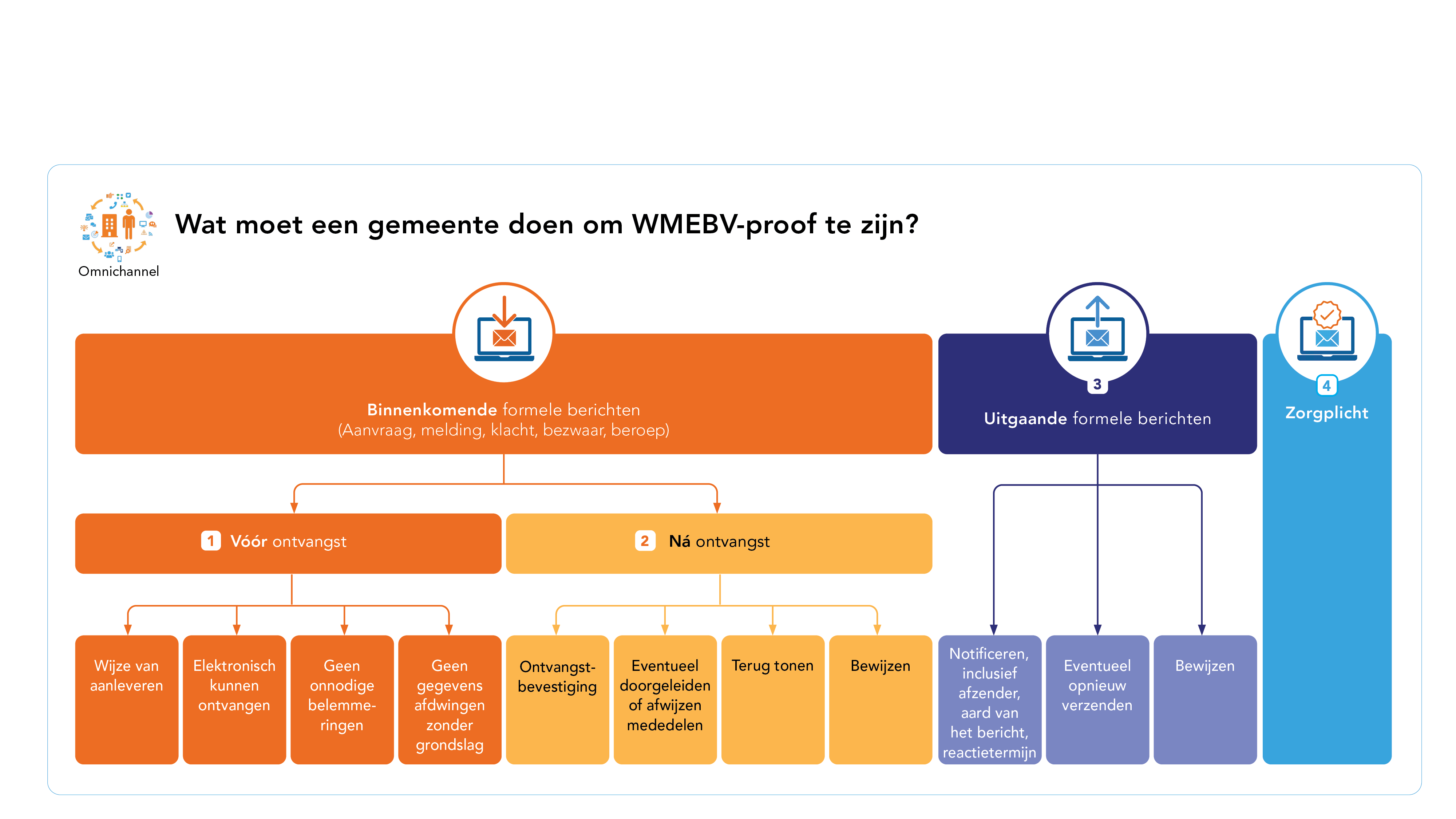 Afdeling 2.3 awb
Welke soorten berichten vallen onder afdeling 2.3. Awb?
De waarborgen van afdeling 2.3 Awb gelden alleen voor berichten die deel uitmaken van een procedure over een besluit, een klacht of een melding. Te denken valt aan een aanvraag, een bezwaarschrift, een zienswijze, een antwoord op door het bestuursorgaan gestelde aanvullende vragen. Dit betreffen geen activiteiten zoals het verhuren, verkopen of beheren van vastgoed. Dus geen: bedrijventerrein verhuren of verkopen, sportaccommodatie verhuur, grondexploitatie overeenkomst, volkstuinverhuur etc.
 
Zijn de verplichtingen voorvloeiend uit afdeling 2.3 Awb in overeenstemming met andere wetten, bijvoorbeeld de Dienstenwet of de Archiefwet?
Ja. Er is bij de Dienstenwet rekening gehouden met eventuele e-formulieren. De Archiefwet regelt het bewaren en het vernietigen van overheidsinformatie. Krachtens de Archiefwet worden selectielijsten opgesteld waarin wordt bepaald hoe lang gegevens bewaard dienen te worden. Voor de gegevens die nodig zijn om aan de bewijslast te kunnen voldoen dient dus aangegeven te worden dat ze lang genoeg worden bewaard.

Schrijft de wet MEBV (onderdeel van de Awb) ook voor welke betrouwbaarheidsniveaus per product of dienst vereist zijn?
Nee alleen dat het voldoende betrouwbaar en vertrouwelijk geschiedt. Wat daaronder verstaan moet worden, bepaalt het bestuursorgaan primair zelf. 
Hulp hierbij: handreiking ‘Betrouwbaarheidsniveaus voor digitale dienstverlening’ van het Forum Standaardisatie. 
Let op: het hulpmiddel van het Forum wordt na de inwerkingtreding van de Wet Digitale Overheid vervangen door de Regeling betrouwbaarheidsniveaus authenticatie elektronische dienstverlening.

Voldoet het gebruik van sociale media aan de Awb of is dit slechts mogelijk voor informele berichten?
Social media is een handige manier om kleine vragen of informele berichten te beantwoorden. In de regel zal berichtenverkeer via social media niet aan afdeling 2.3 Awb hoeven te voldoen, behalve als een social media kanaal is aangewezen als kanaal om formele berichten in te dienen. Dit wordt echter afgeraden; bij de huidige stand van de techniek zijn social media niet voldoende betrouwbaar en vertrouwelijk
ZORGPLICHT
Passende ondersteuning bij communicatie!

Passend
Afgestemd op de doelgroepen en hun vaardigheden (lezen, schrijven, omgaan met digitale apparaten)
De ondersteuning is generiek (zoals informatie op de website) en persoonlijk (zoals hulp aan de telefoon of balie, faciliteren van machtiging)
Maatwerk is niet verplicht
Beleid opstellen en publiceren op de website (bijvoorbeeld regels of een handreiking)

Hoe inkaderen
Wat is de visie op dienstverlening?
Data over klantgedrag samenbrengen
Begrijpen wat de belemmeringen zijn
Beleid maken op passende ondersteuning